Grande Prairie Landfill Alberta (Canada)using shredded rubber for drainage layerdirectly on Coletanche
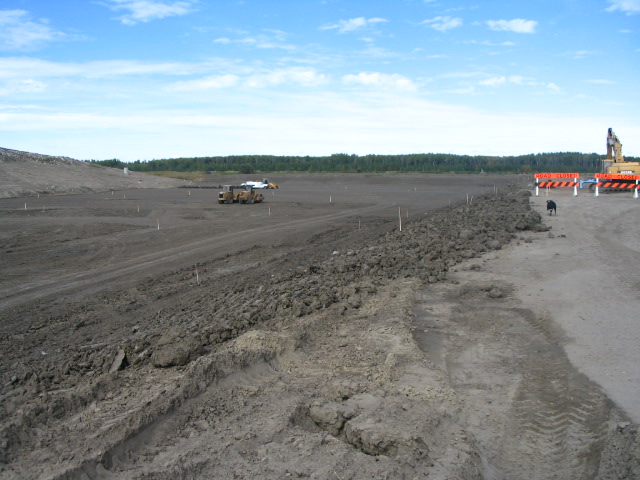 Grande Prairie Landfill Alberta (Canada)
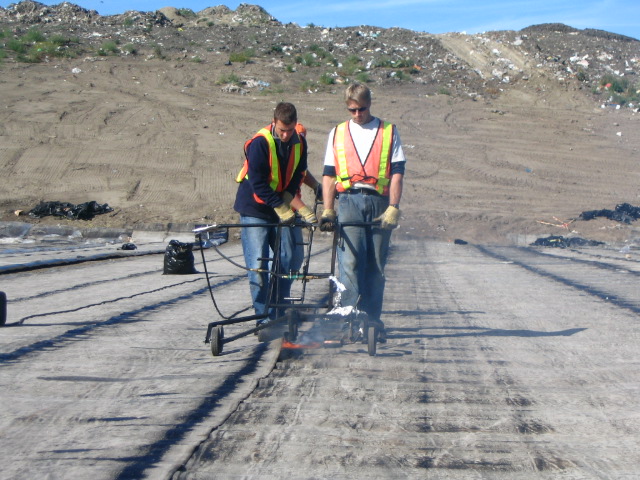 Grande Prairie Landfill Alberta (Canada)
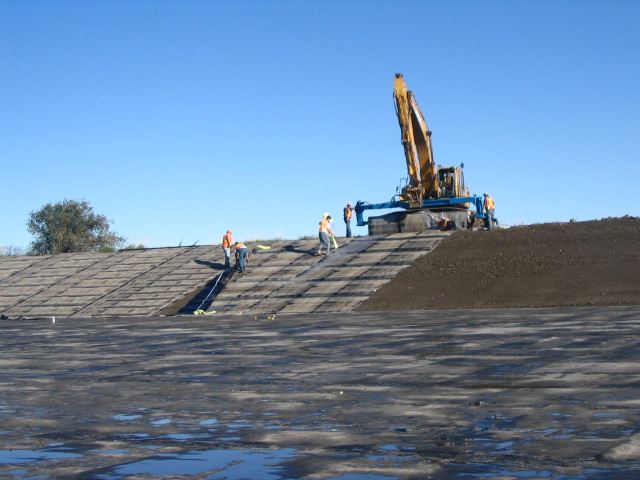 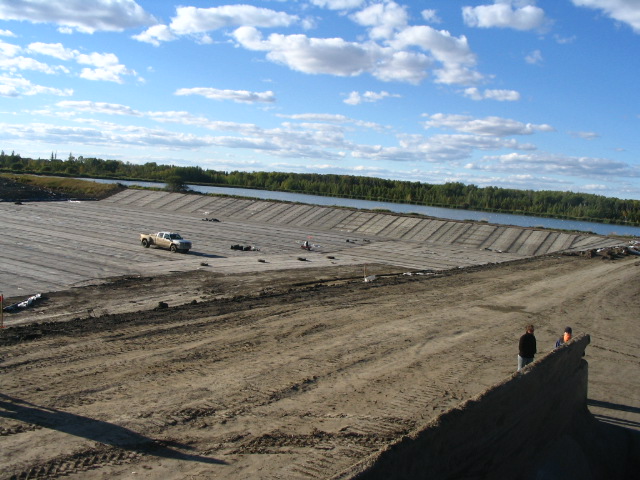 The product staying completely flat with a direct contact on clay layer, no wrinkles, no holes
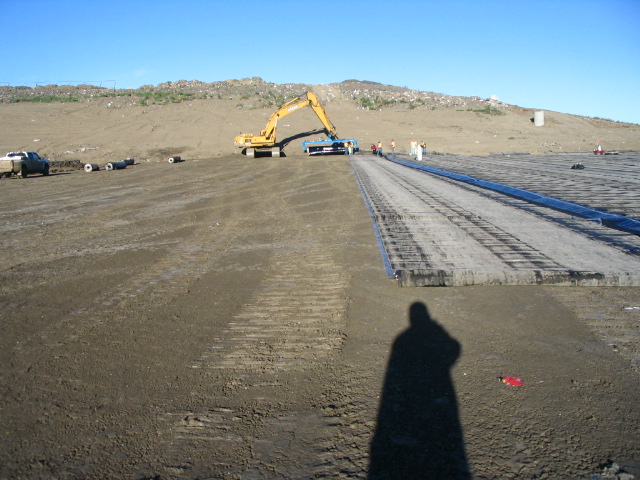 only the flexibility even at cold permit to do this detail and the trench for drainage pipe
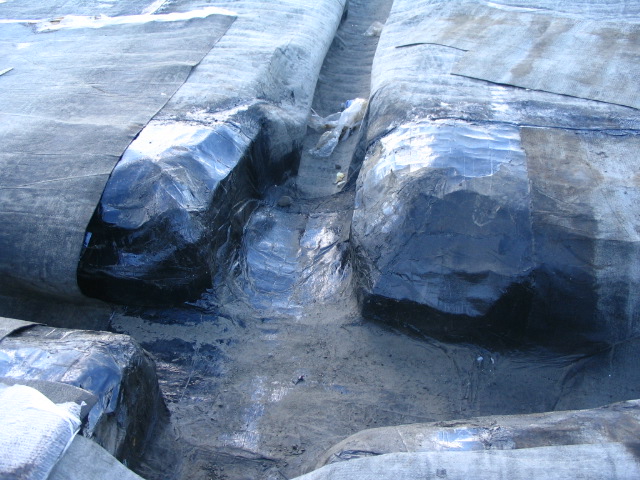 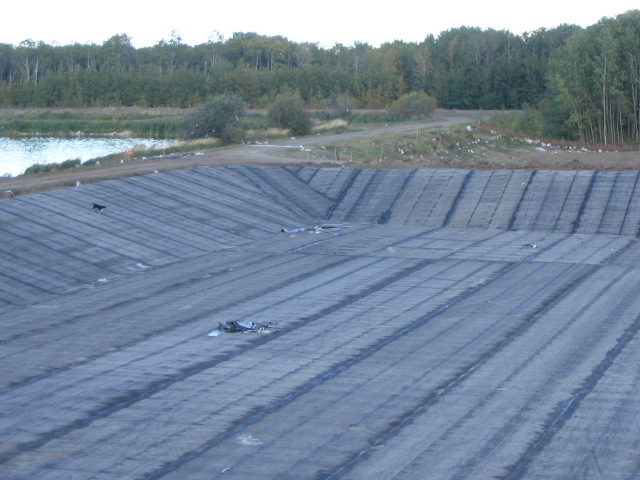